Modelo Planetario
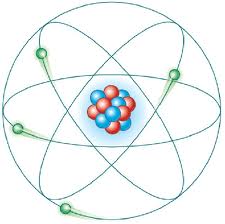 Ernest Rutherford
Química 8 básico
Instrucciones
Revise el vídeo del link  y responda la actividad planteada
Adjunte una imagen de su cuaderno  o el PPT con las respuestas al correo oficial del curso con copia a cervantino.qca@gmail.com
En el correo debe colocar su nombre y curso con sus respuestas para agilizar la revisión, ya que las respuestas serán respondidas por este medio (e-mail)
Modelo planetario de Rutherford
Revise el vídeo del siguiente link  

https://www.youtube.com/watch?v=IWgzX6n5its
Actividad
Responde las siguientes preguntas  de acuerdo a lo visto en el vídeo
Haciendo referencia al experimento de Rutherford. ¿Cómo concluyó que la gran parte del átomo es vacío?. Fundamente su respuesta 
____________________________________________________________________________________________________________________________________________________________________________________________________________________________________________________________________________________________________________________________________________________________________________________________________________________________________________________________________________________________________________________________________________________________________________________________________________________________________________________________________________________________________________________________________________________________________________________________________________________________________________________________________________________________________________________________________________________________________________________________________________
Actividad
I. Revisa las siguientes imágenes y clasifícalas en compuesto o elemento
¿Por qué este modelo fue llamado planetario? 
____________________________________________________________________________________________________________________________________________________________________________________________________________________________________________________________________________________________________________________________________________________________________________________________________________________________________________________________________________________________________________________________________________________________________________________________________________________________________________________________________________________________________________________________________________________________________________________________________________________________________________________________________________________________________________________________________________________________________________________________________________
Actividad
I. Revisa las siguientes imágenes y clasifícalas en compuesto o elemento
¿Cuáles fueron los principales errores del modelo atómico de Rutherford? ____________________________________________________________________________________________________________________________________________________________________________________________________________________________________________________________________________________________________________________________________________________________________________________________________________________________________________________________________________________________________________________________________________________________________________________________________________________________________________________________________________________________________________________________________________________________________________________________________________________________________________________________________________________________________________________________________________________________________________________________________________